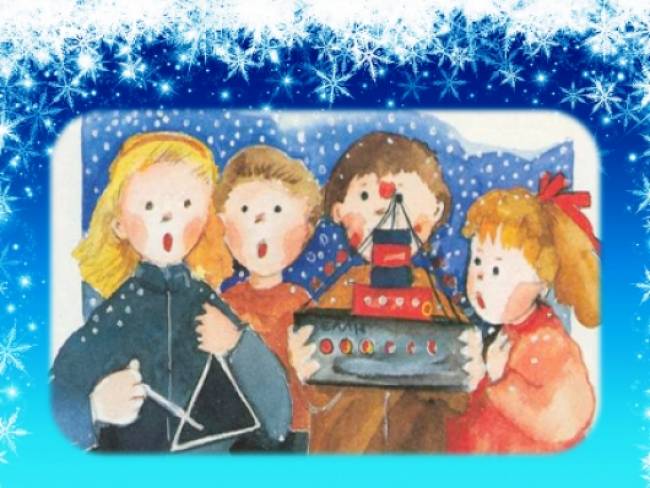 It smells like Christmas
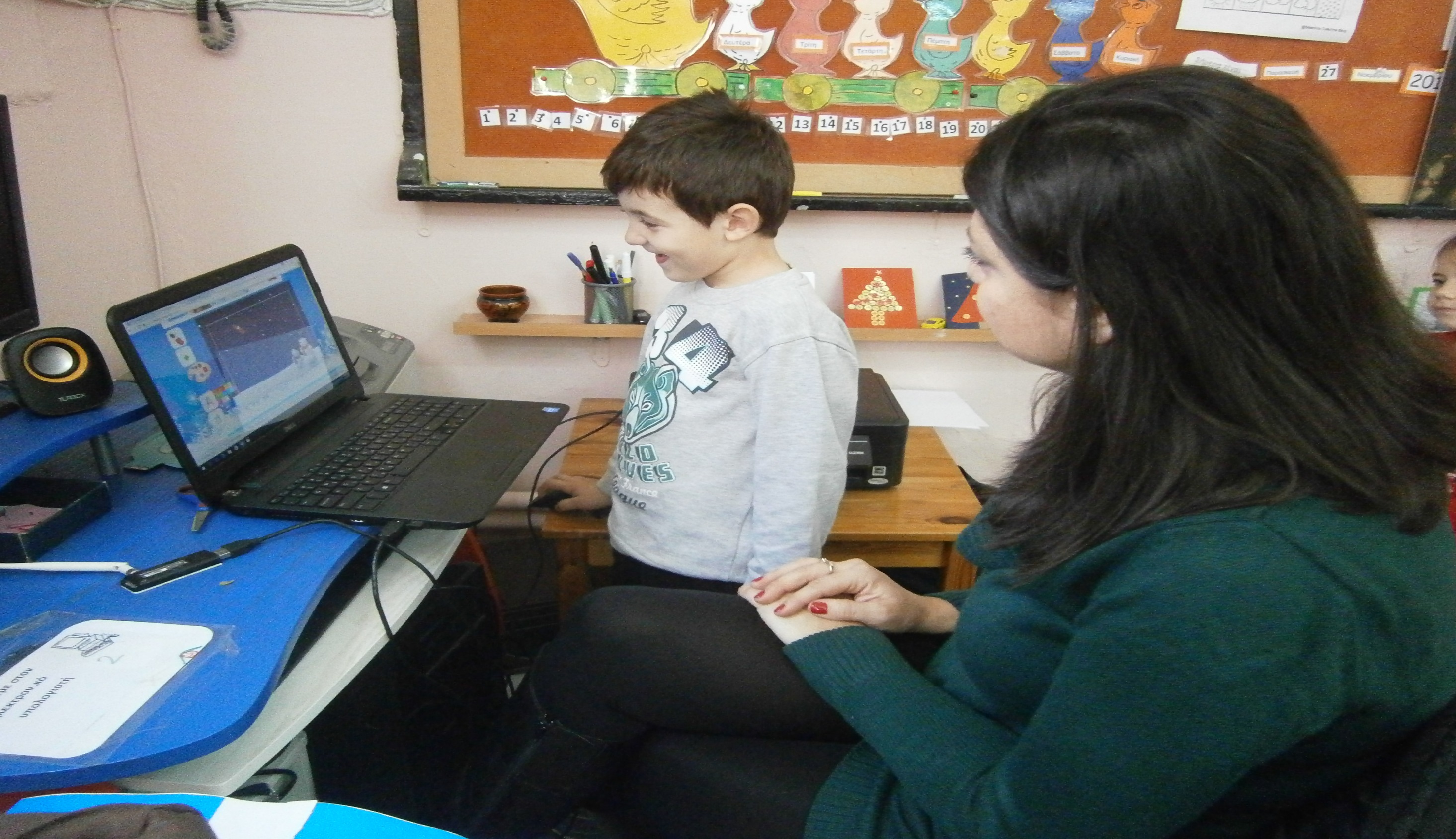 Dano’s mother came to our class and made with the kids digital Christmas cards!
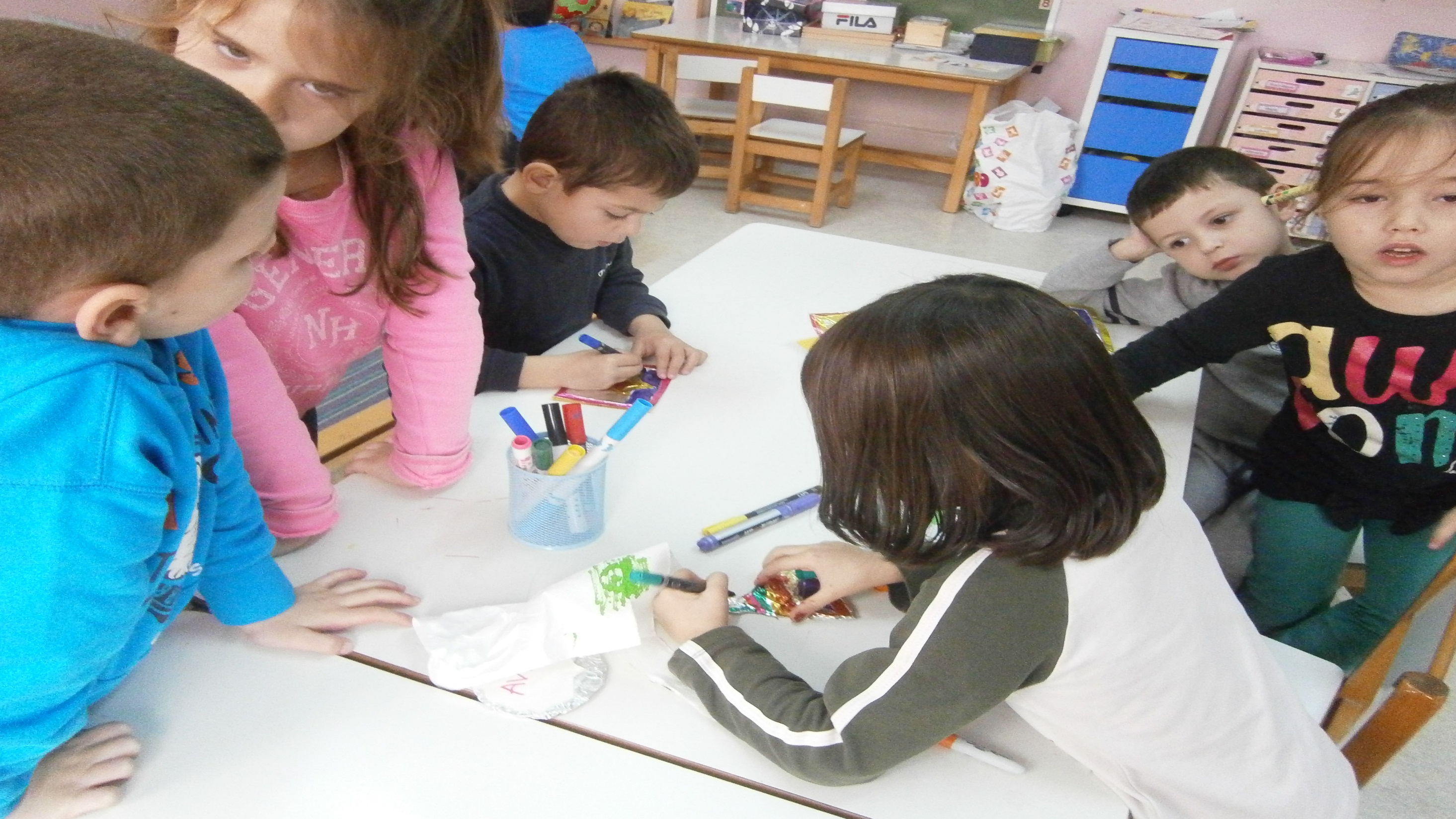 We started making the cards for the schools of Europe…
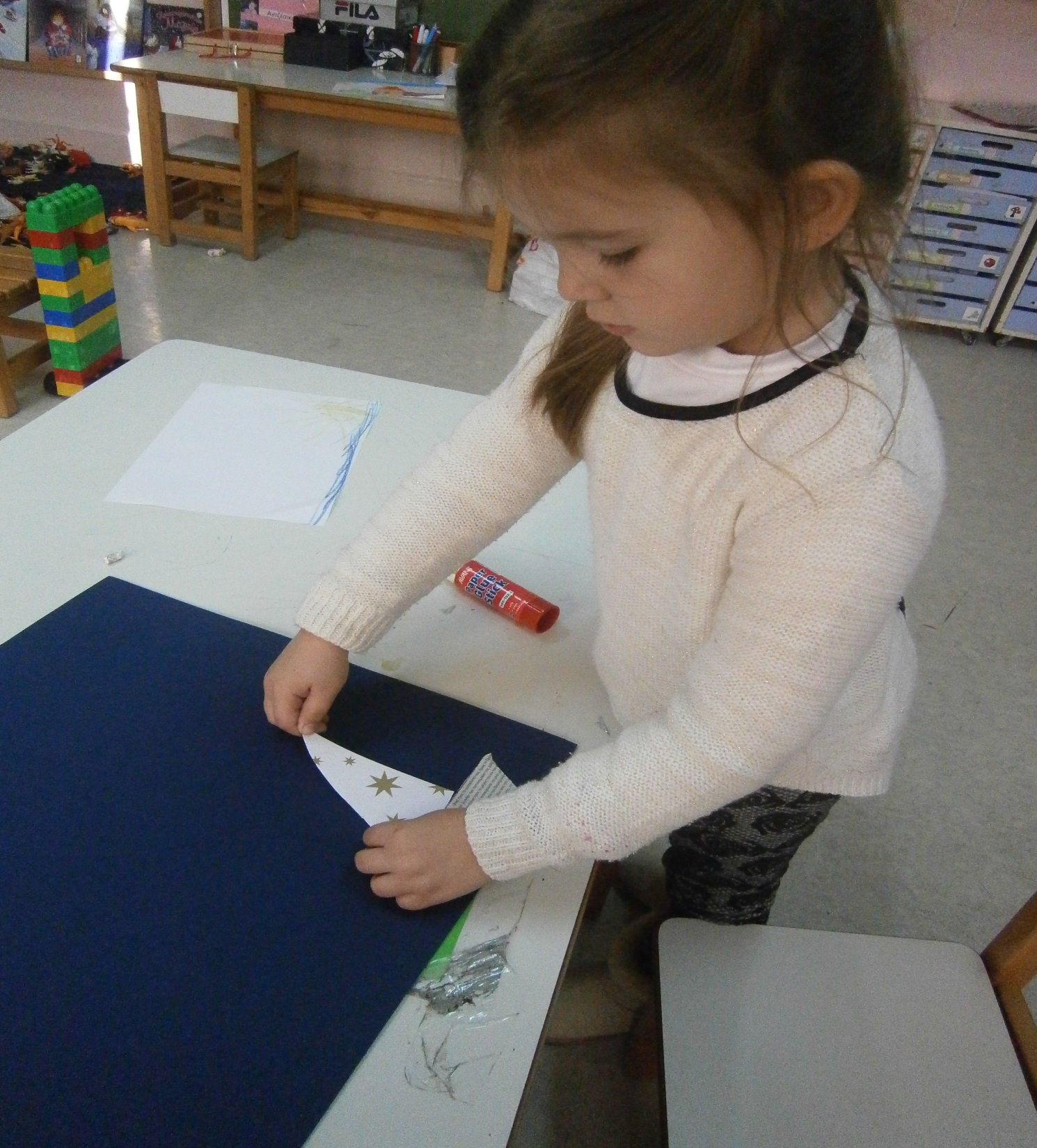 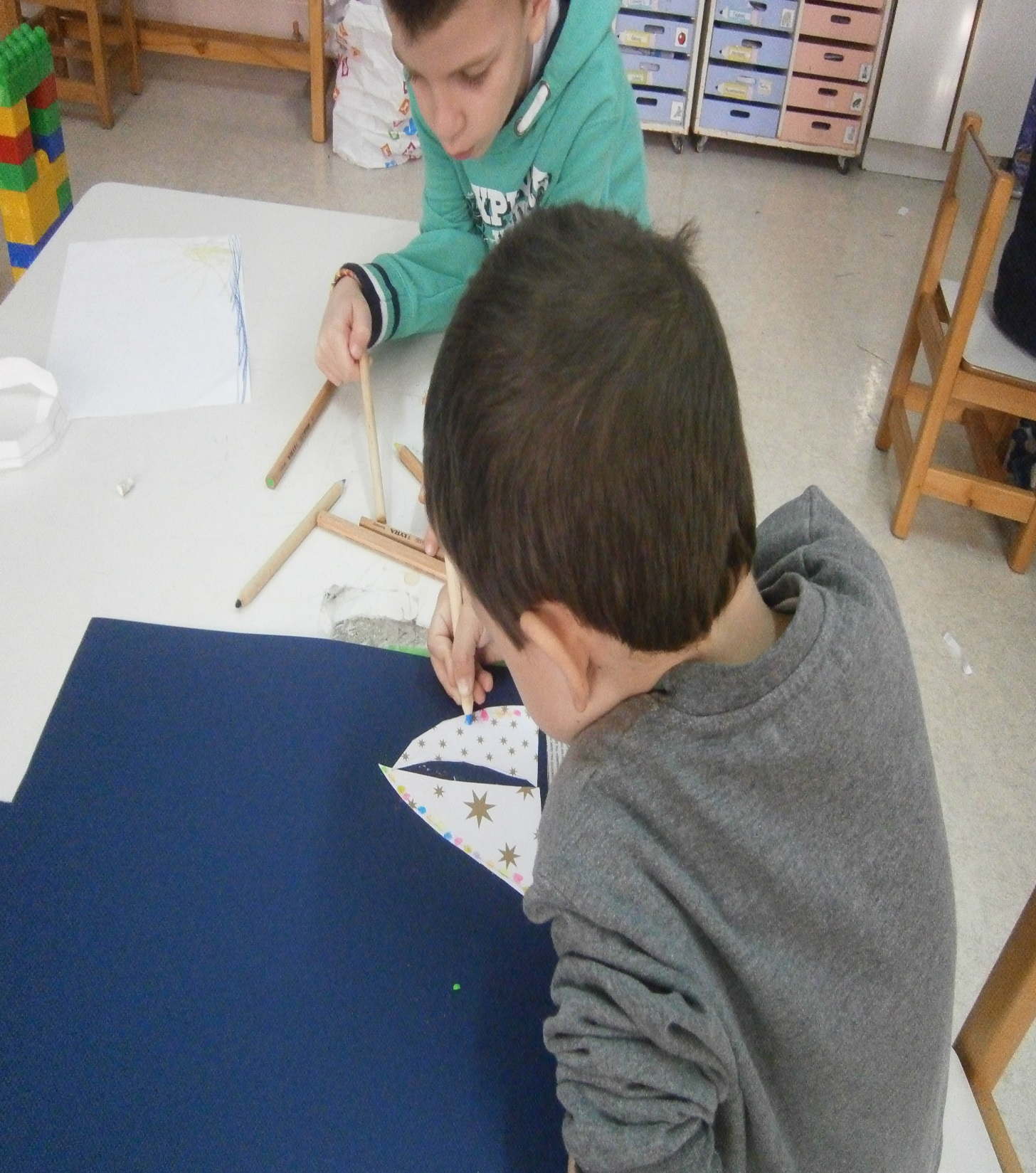 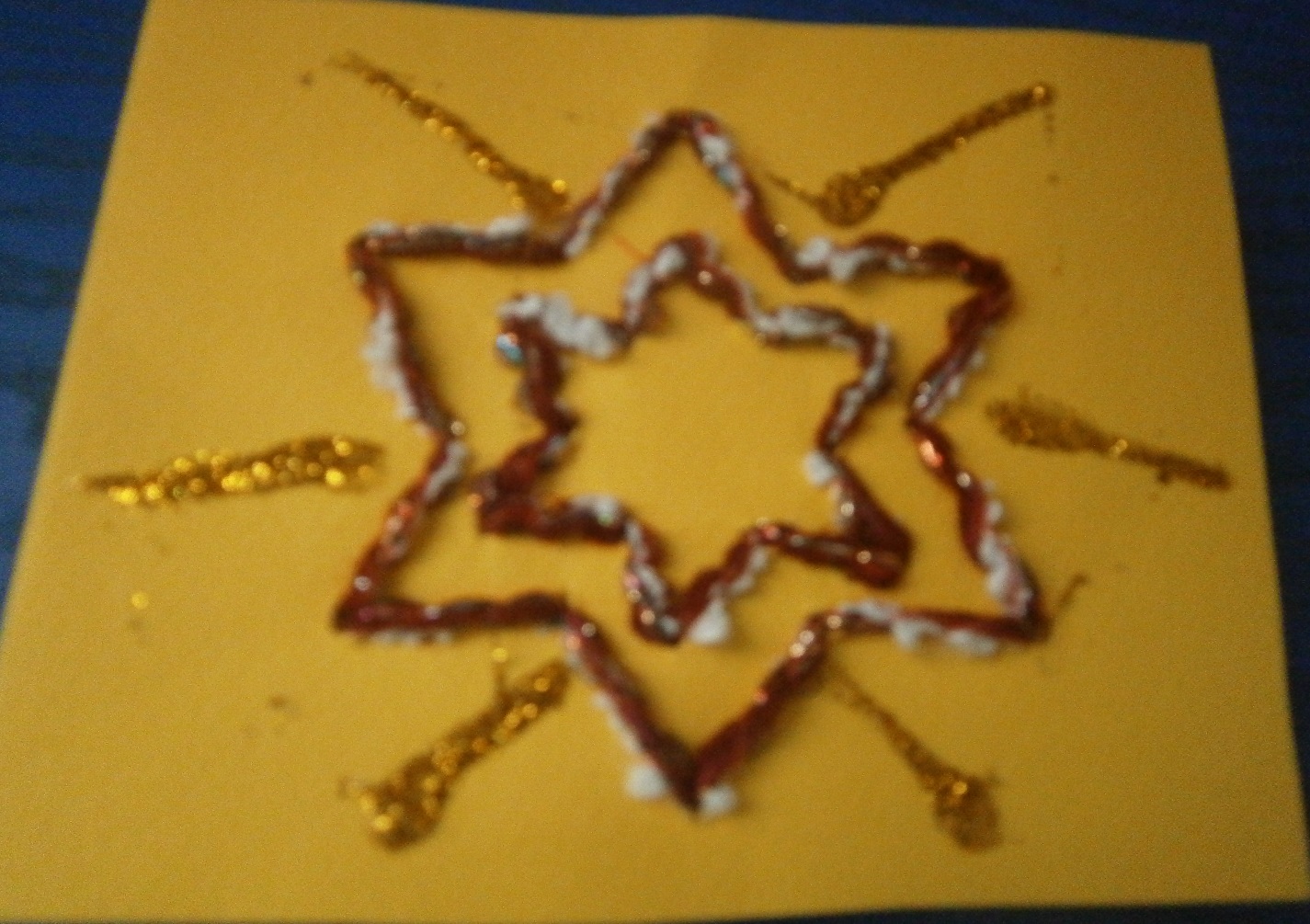 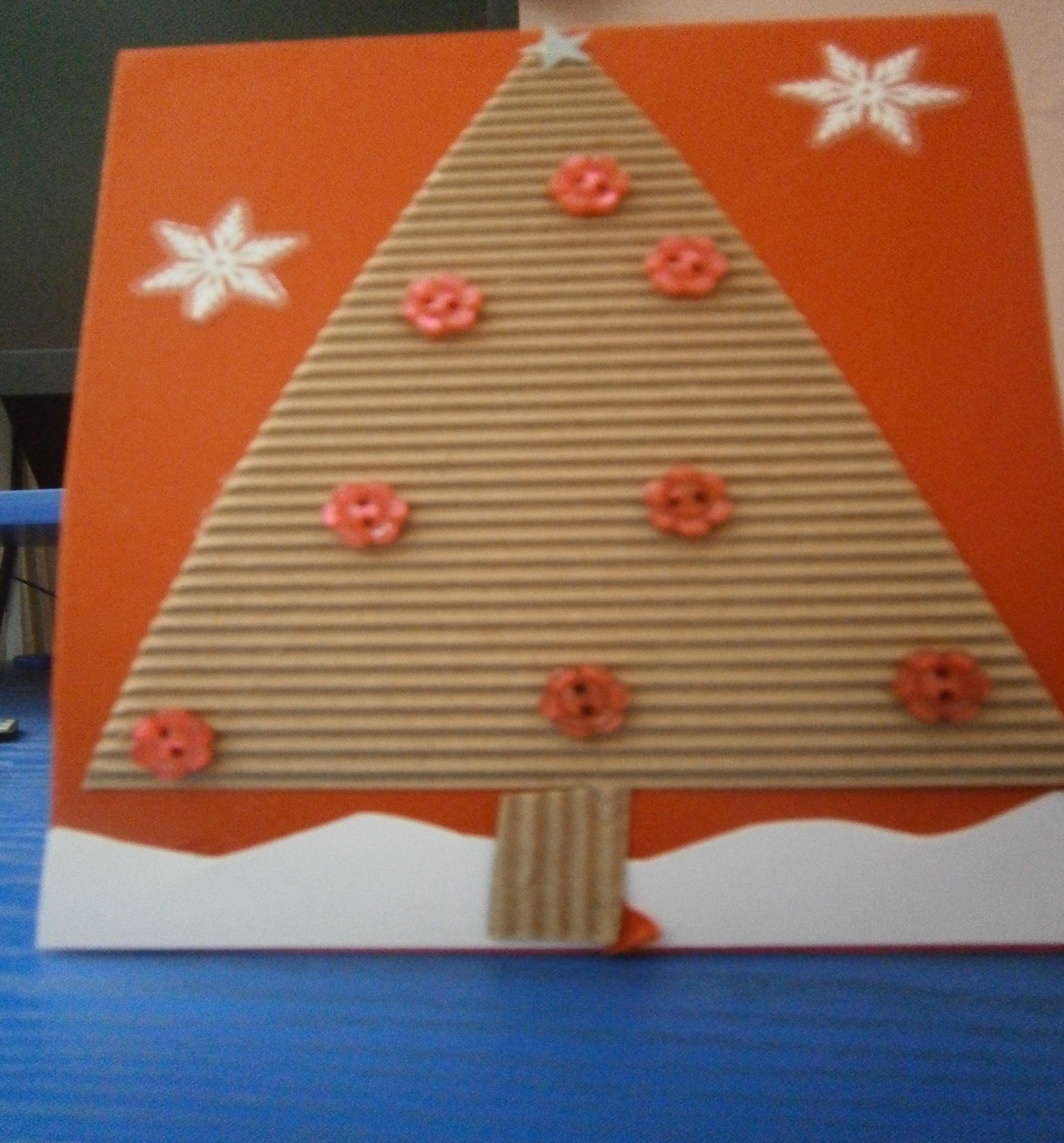 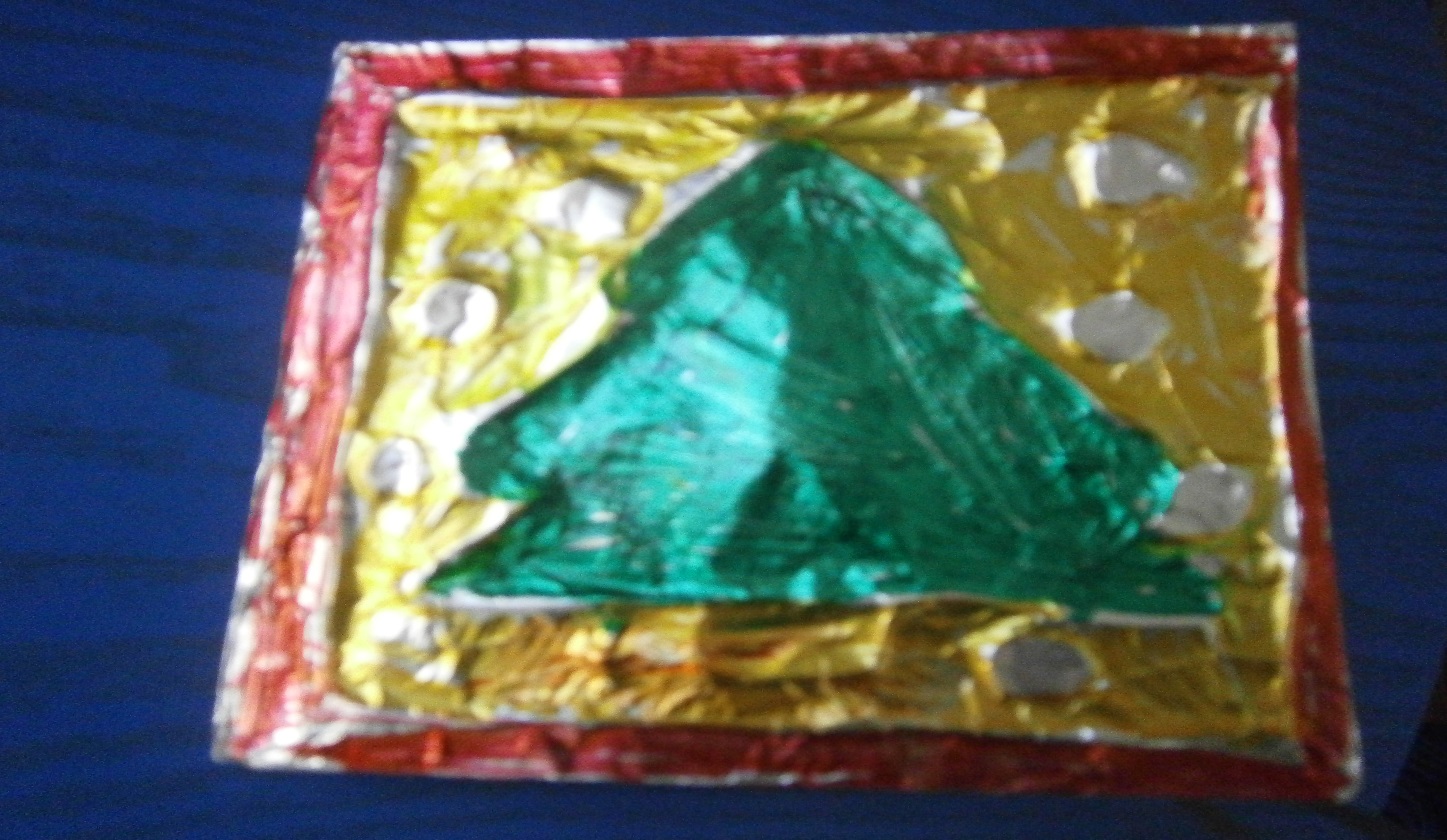 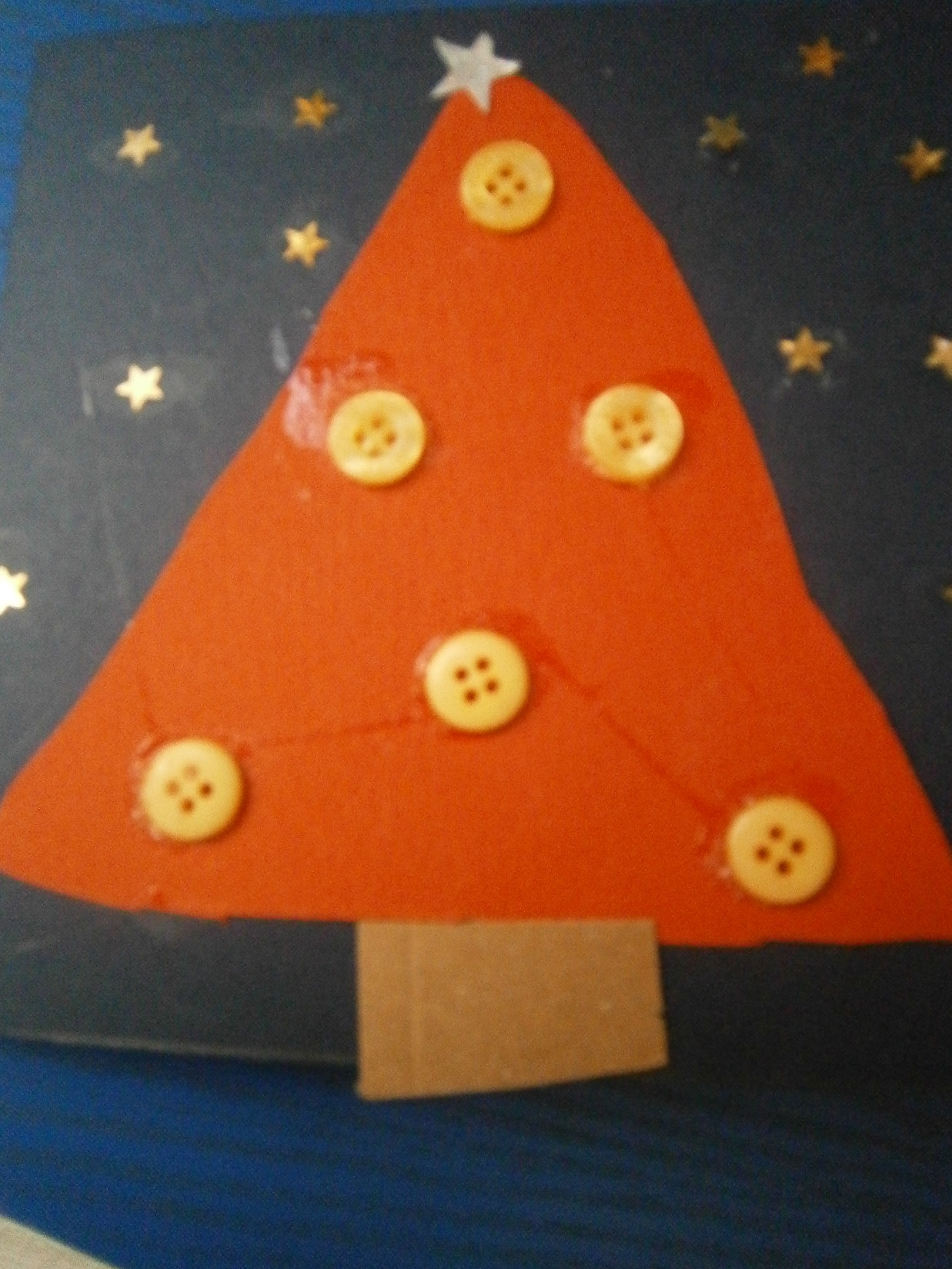 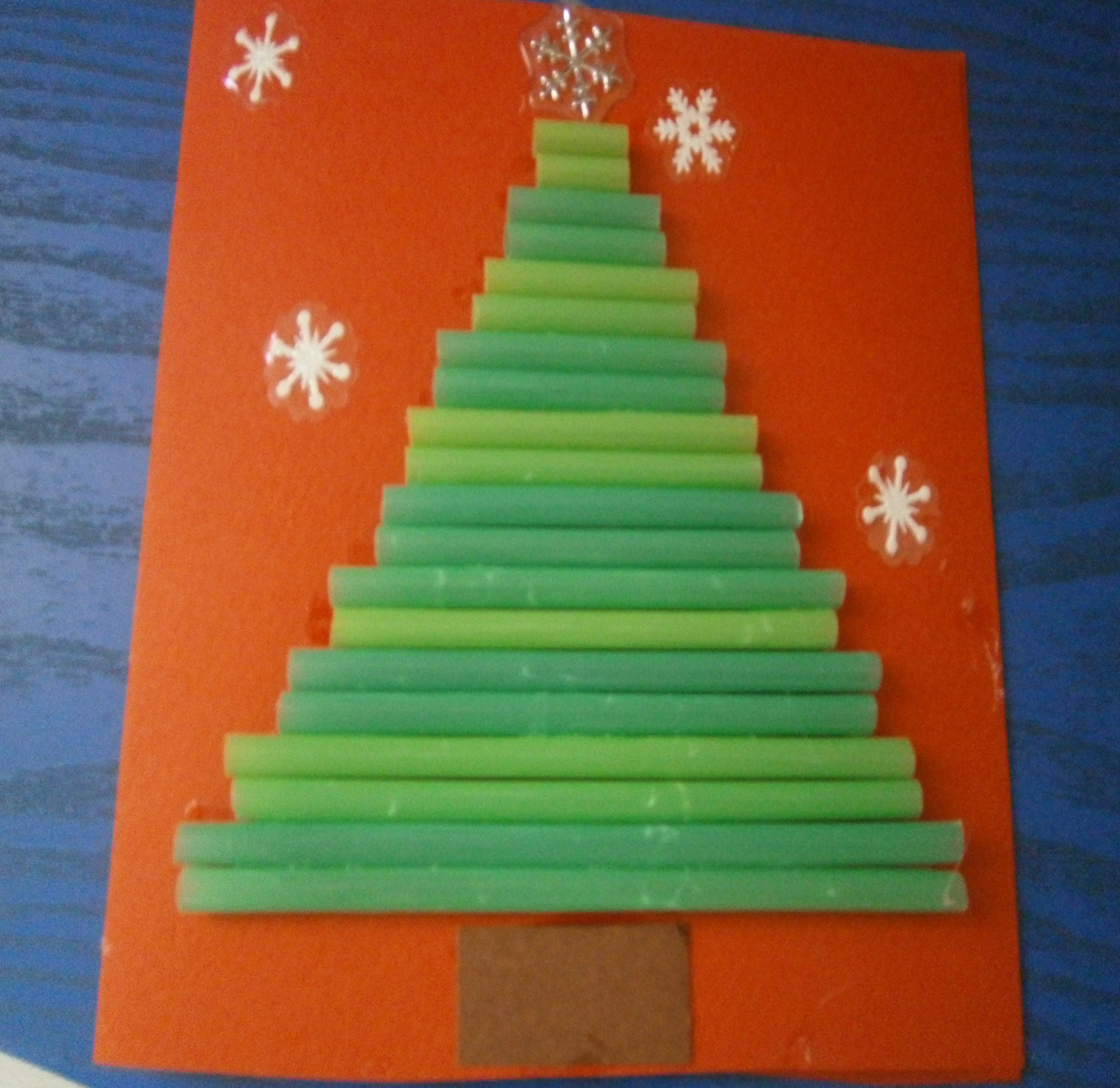 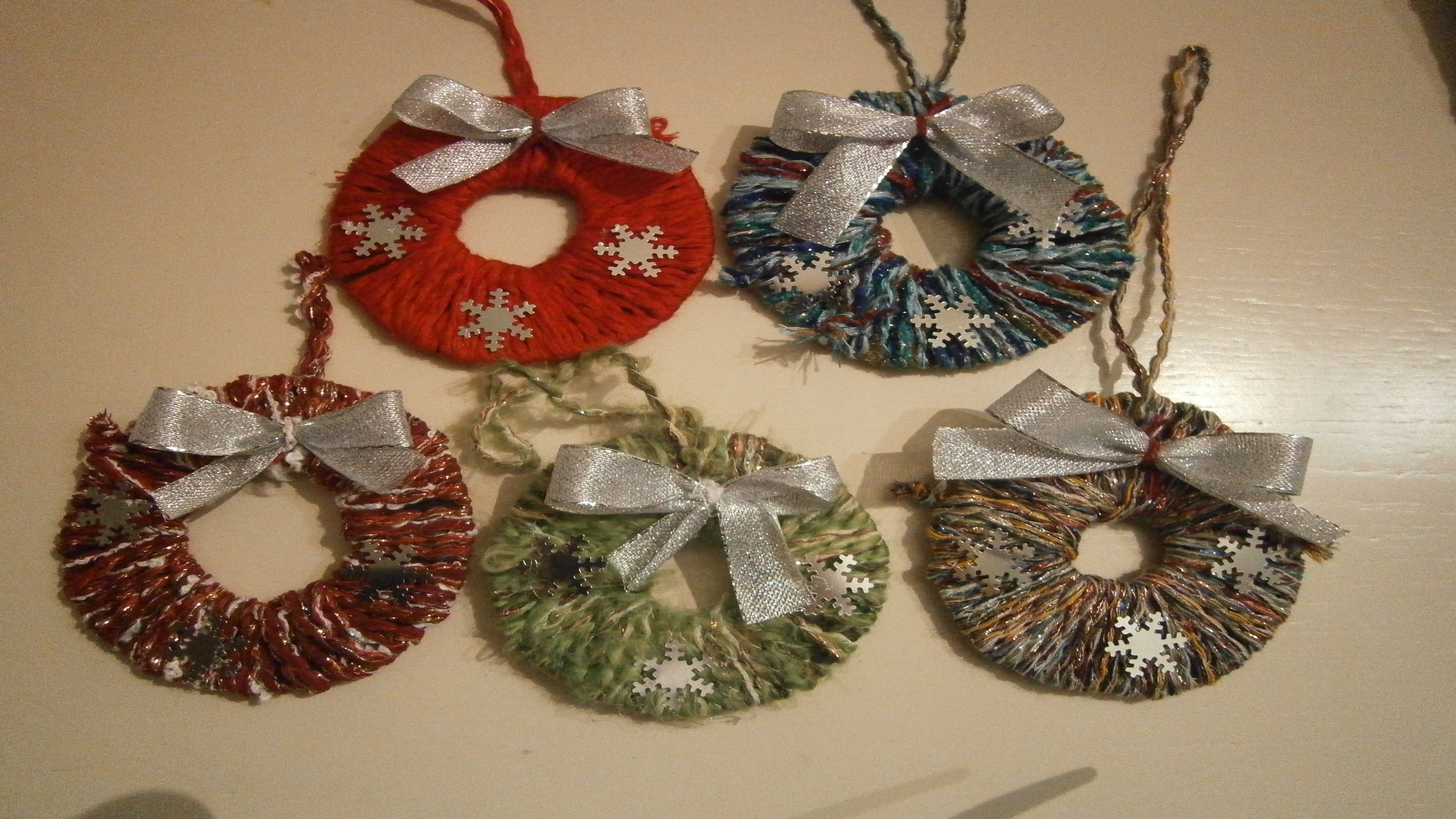 We made our first ornaments for the Christmas tree! Little wreaths !!!
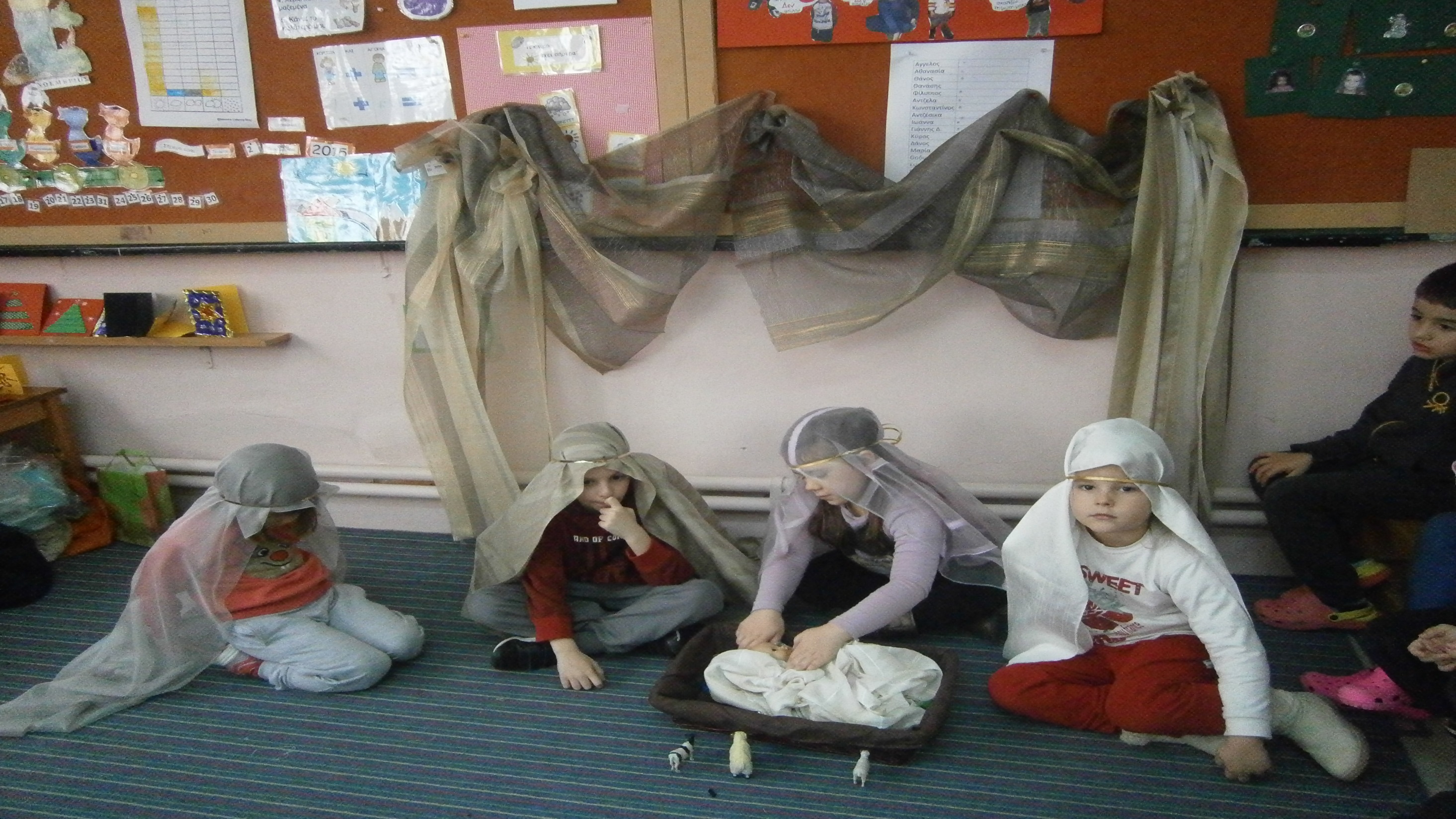 We play drama games representing the Nativity…
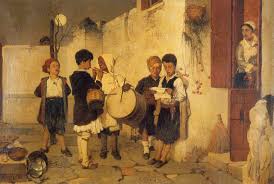 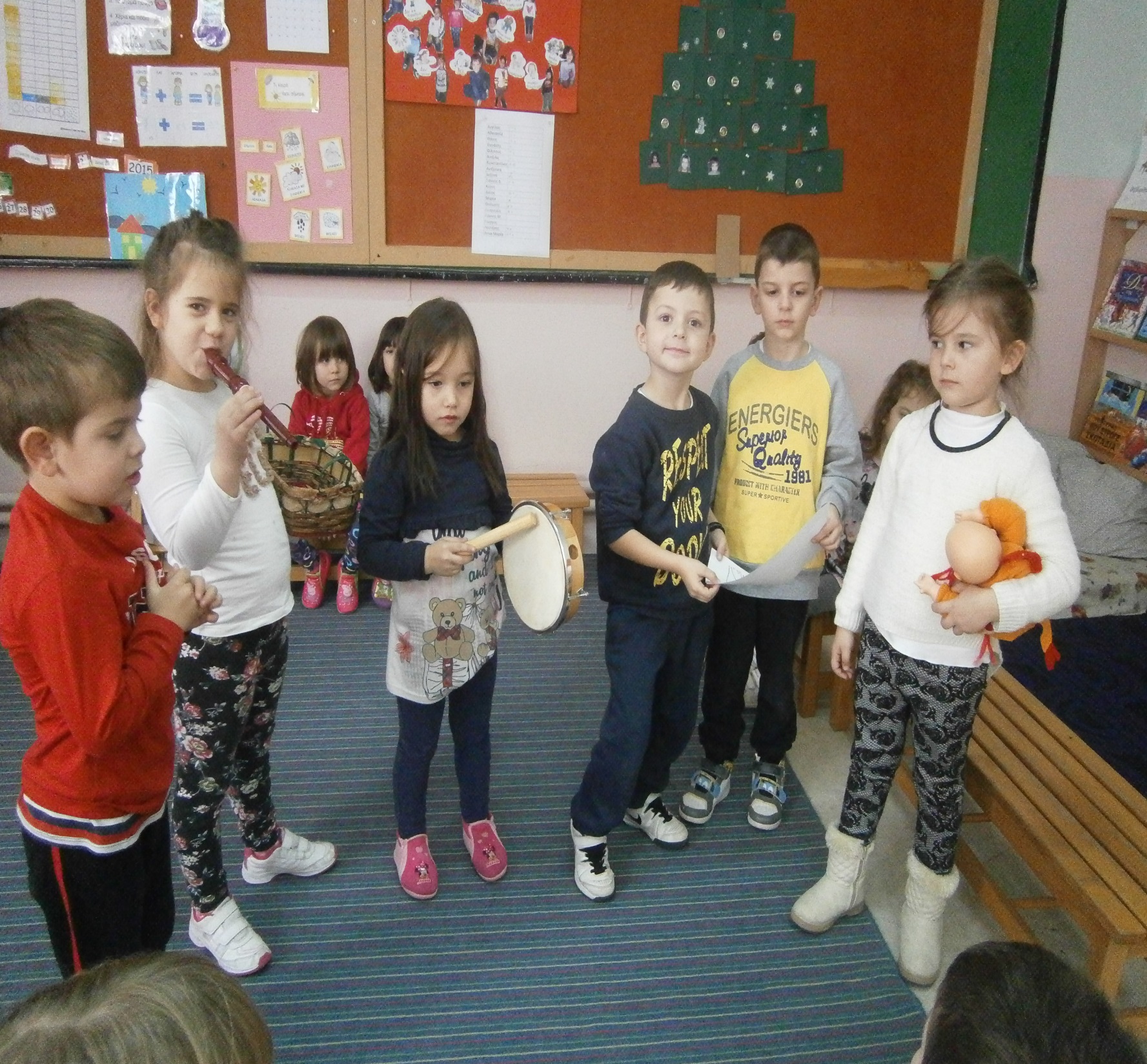 We represented the famous greek painting «Christmas Carolls»
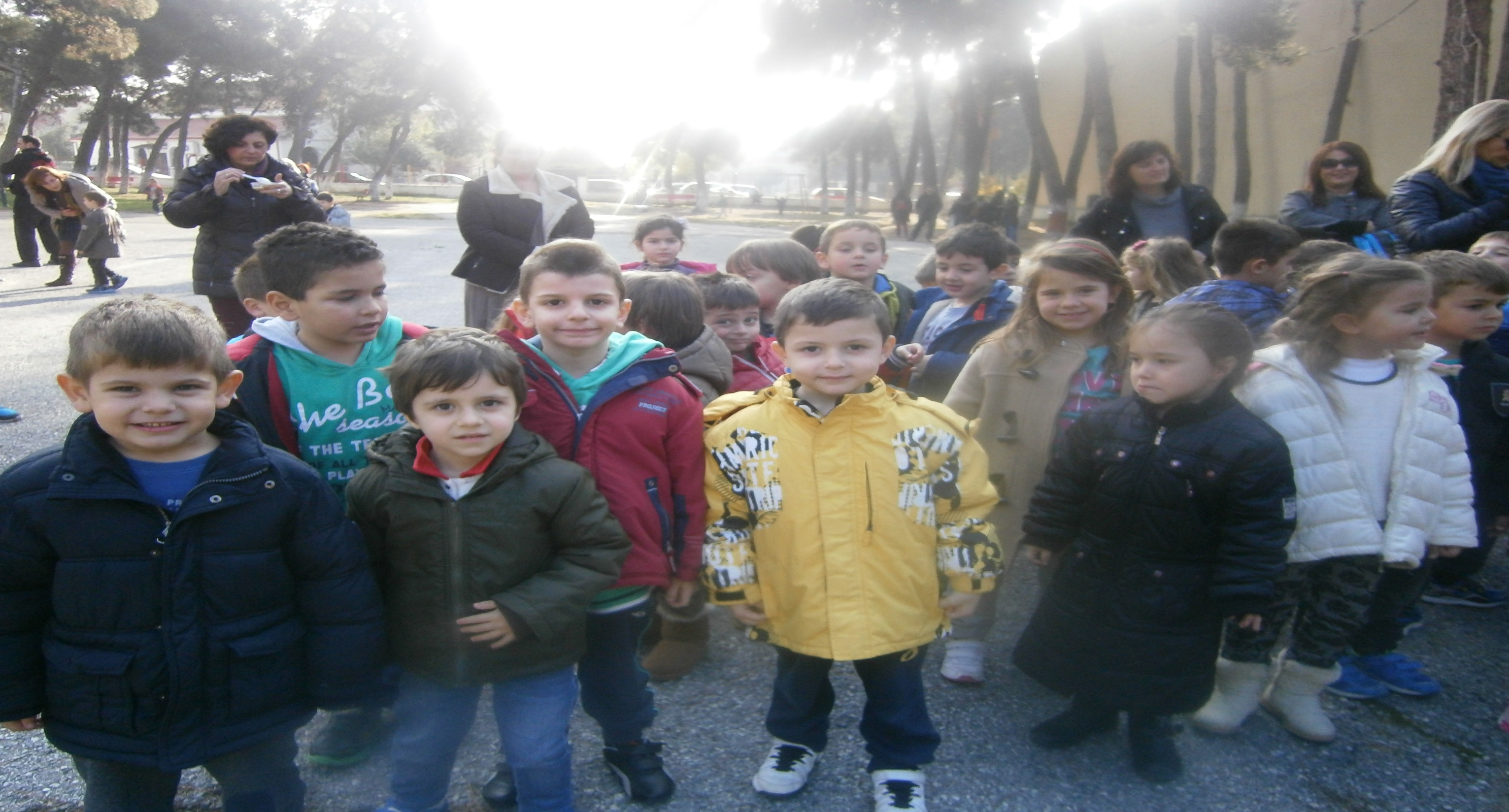 We prepared a Christmas party in our schoolyard in order to decorate our Christmas tree!!!
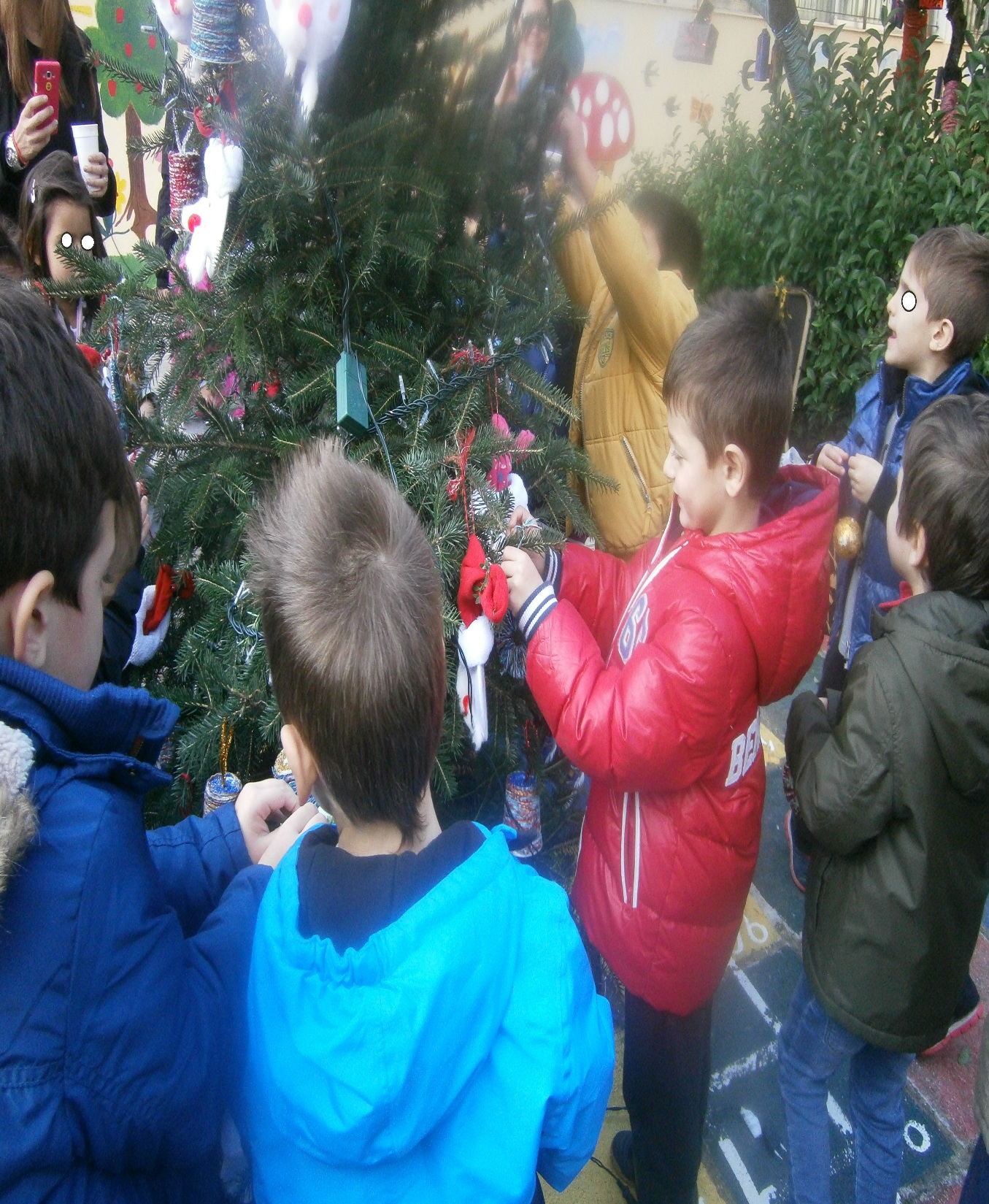 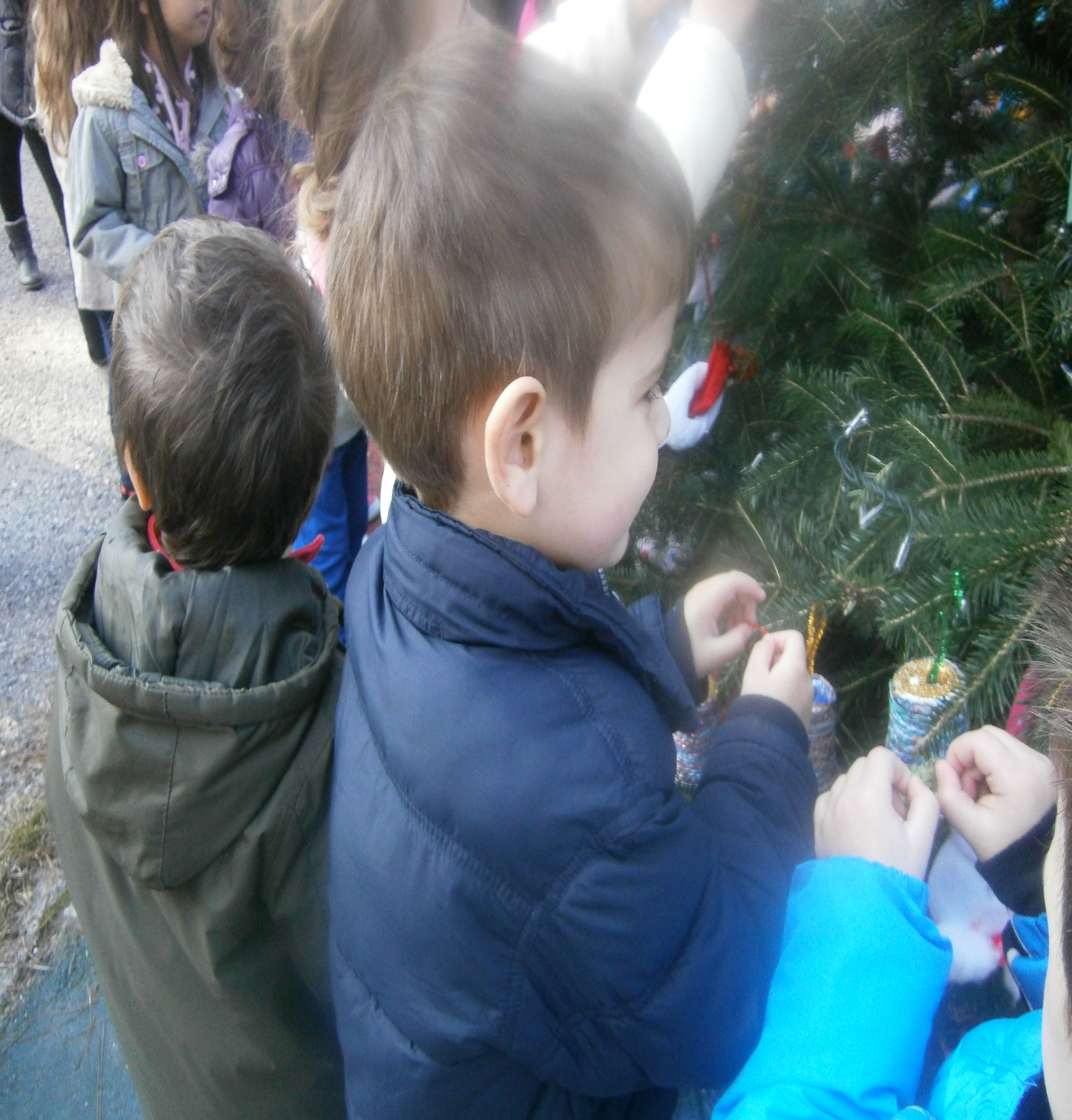 We hung our handmade ornaments!!!
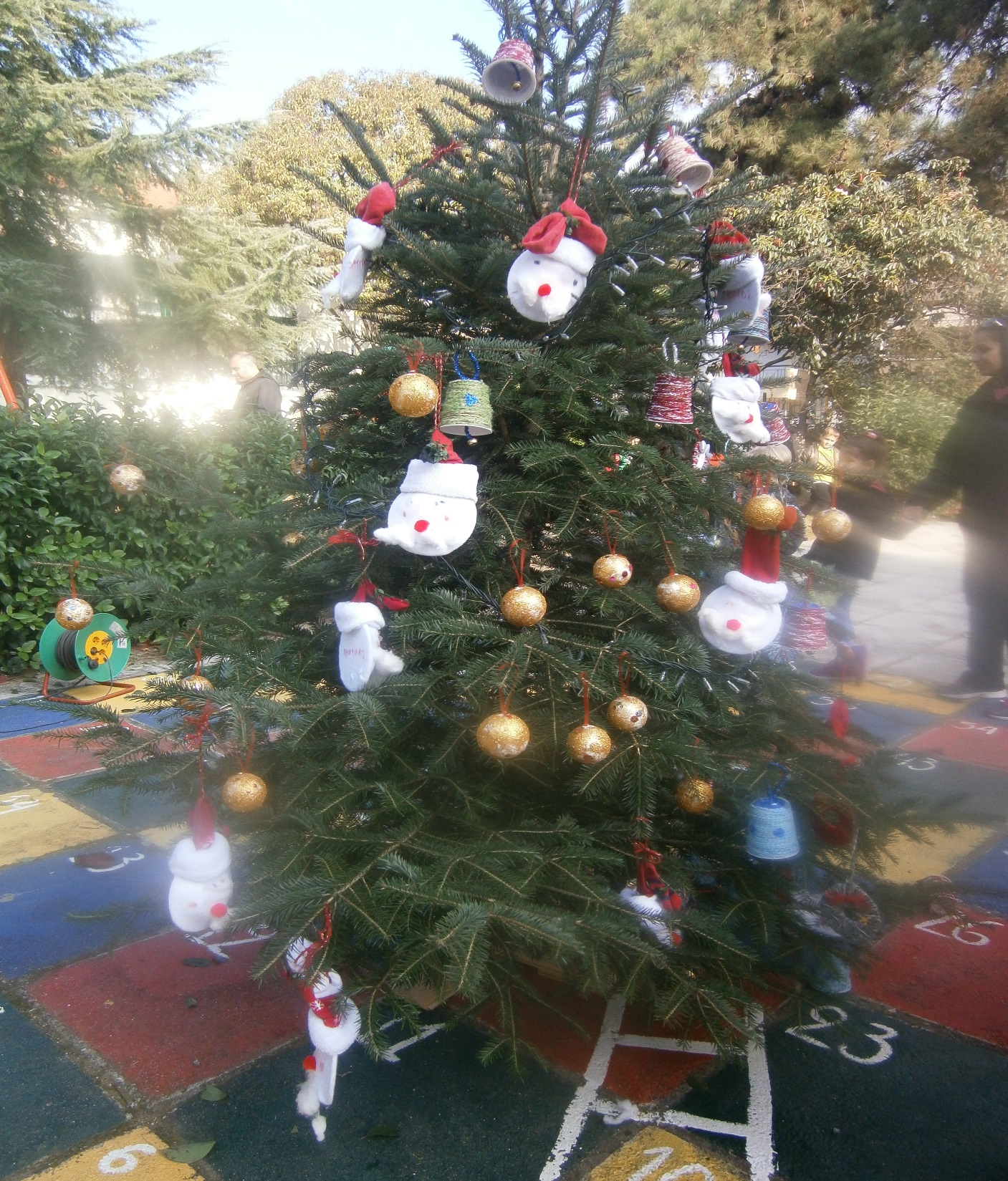 The rest is going to be decorated inside the school!!!
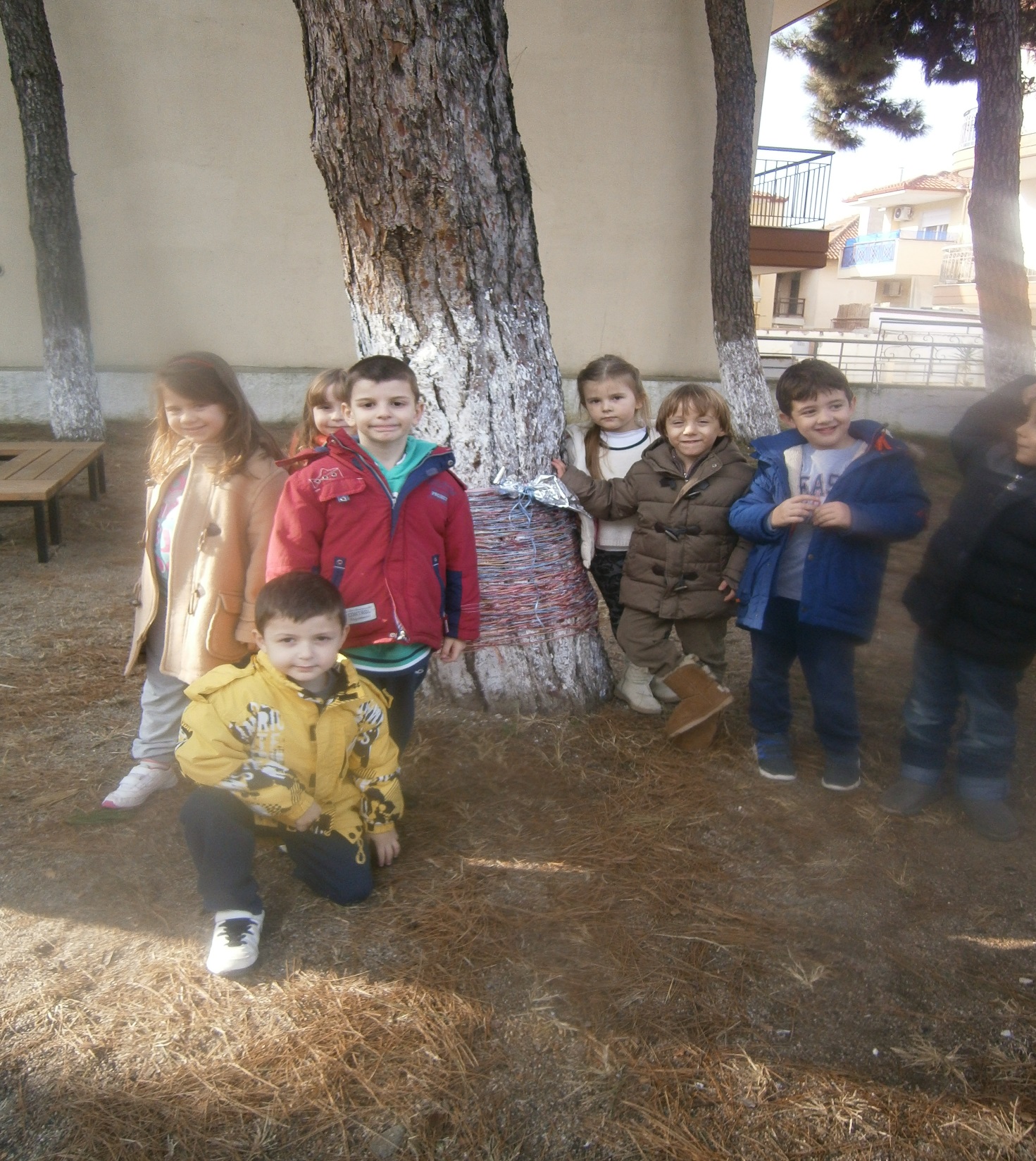 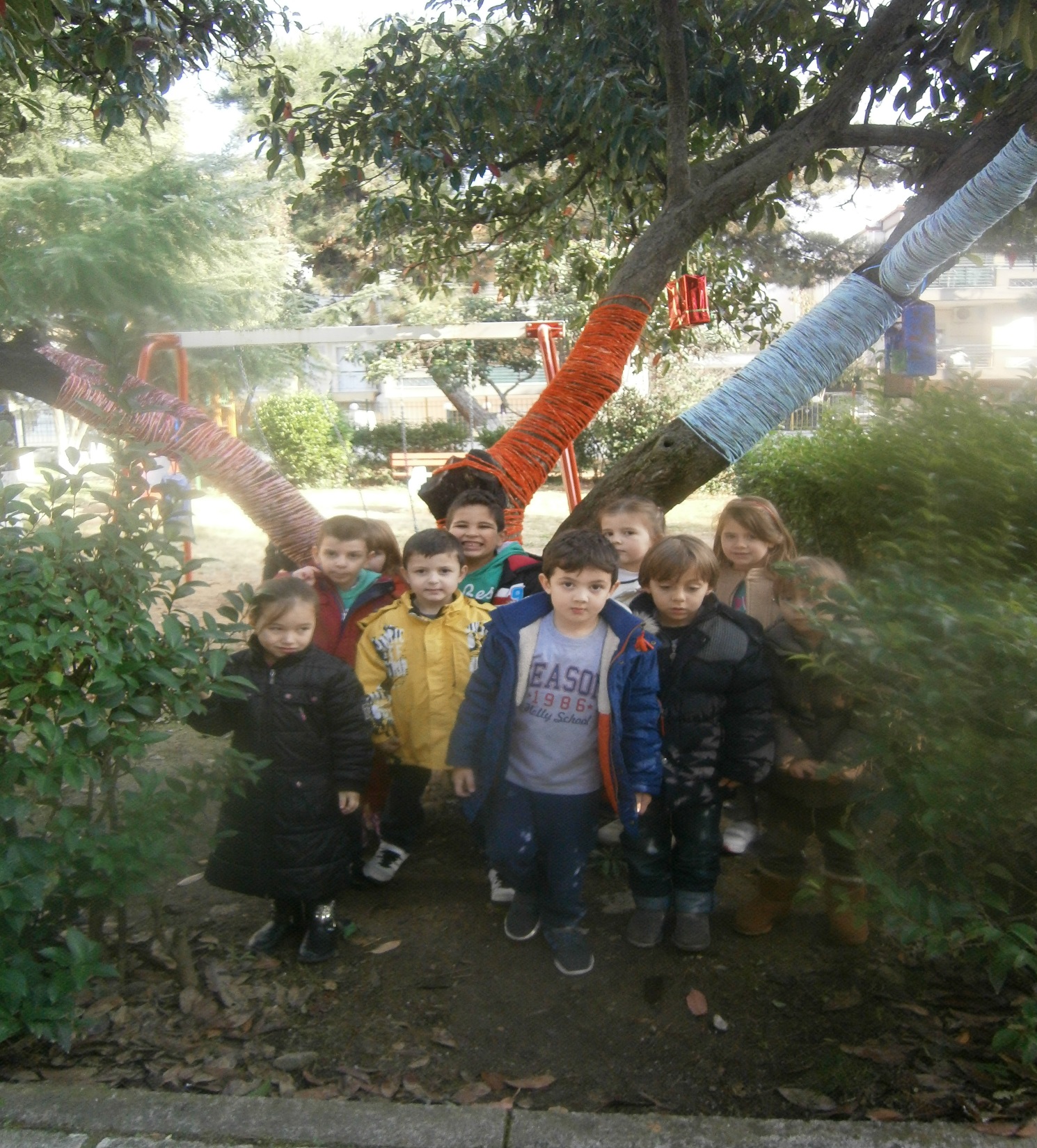 Even the trees were in Christmas mood!
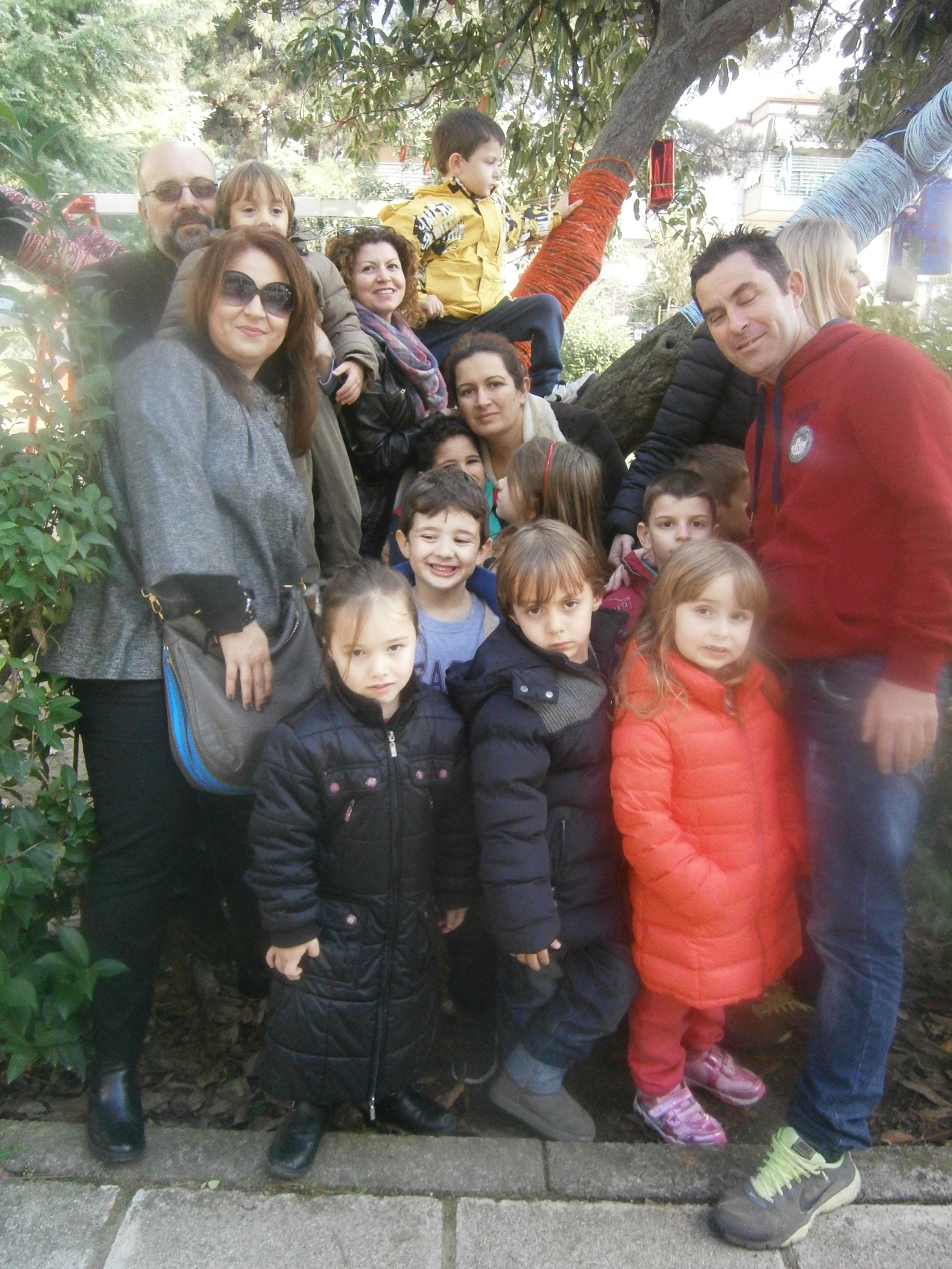 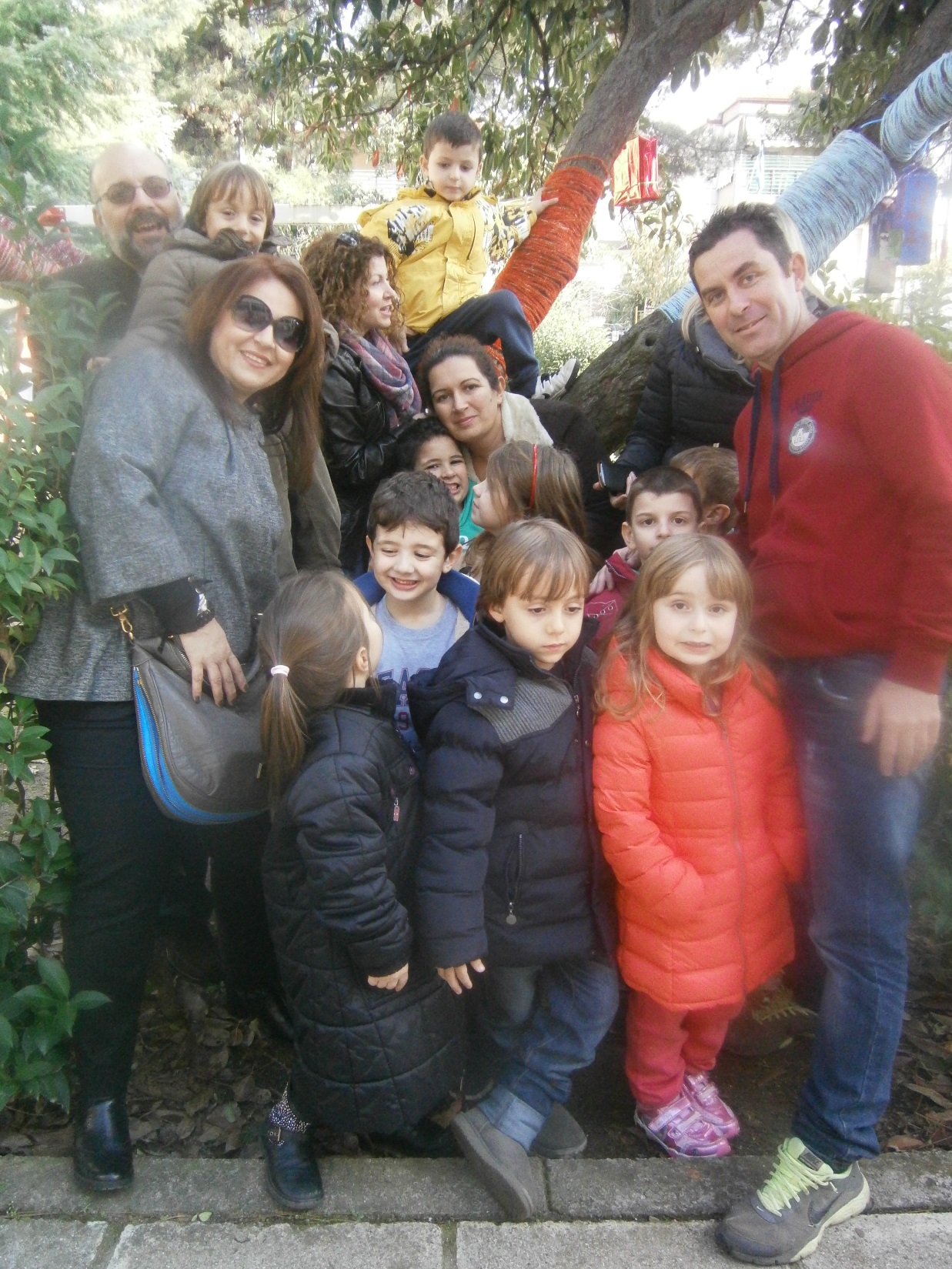 The party was opened to parents!!!
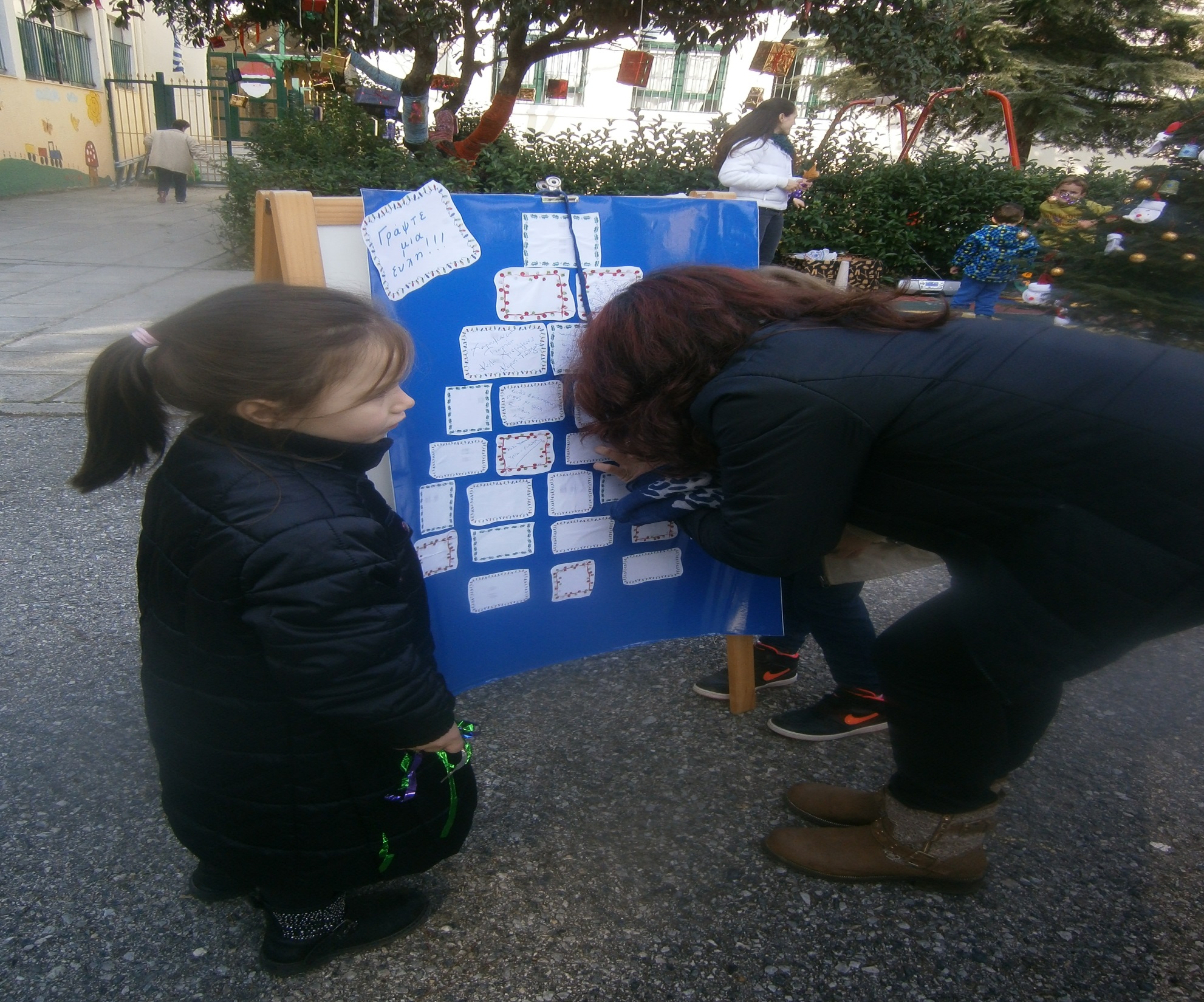 Write a wish for  for Christmas…..
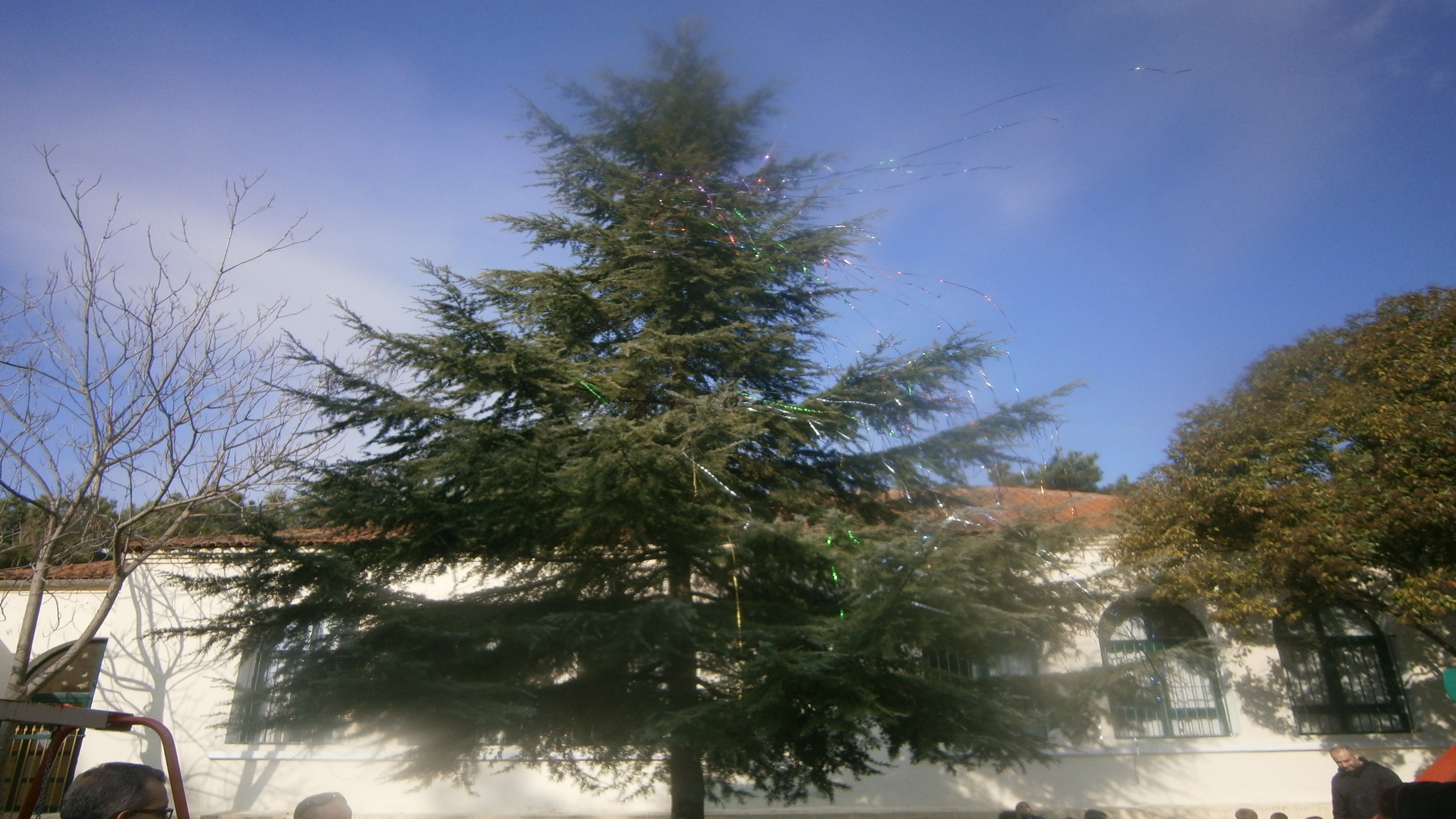 And finally our big natural Christmas tree was decorated by ribbons’ firework!!!!!!
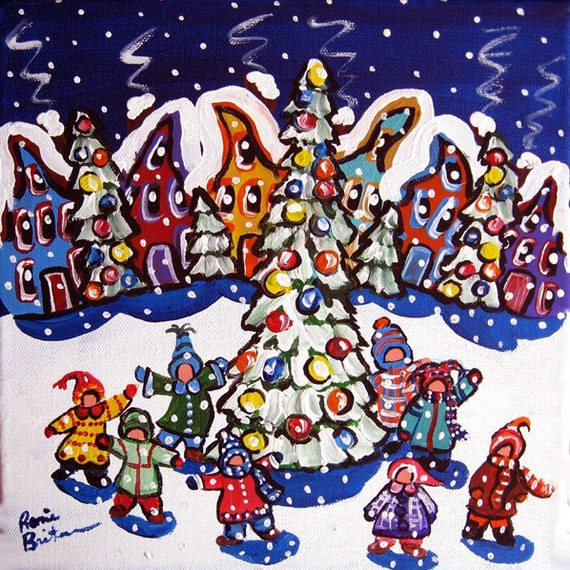 TO BE CONTINIUED…..